Non-violent Action: A Force for Change
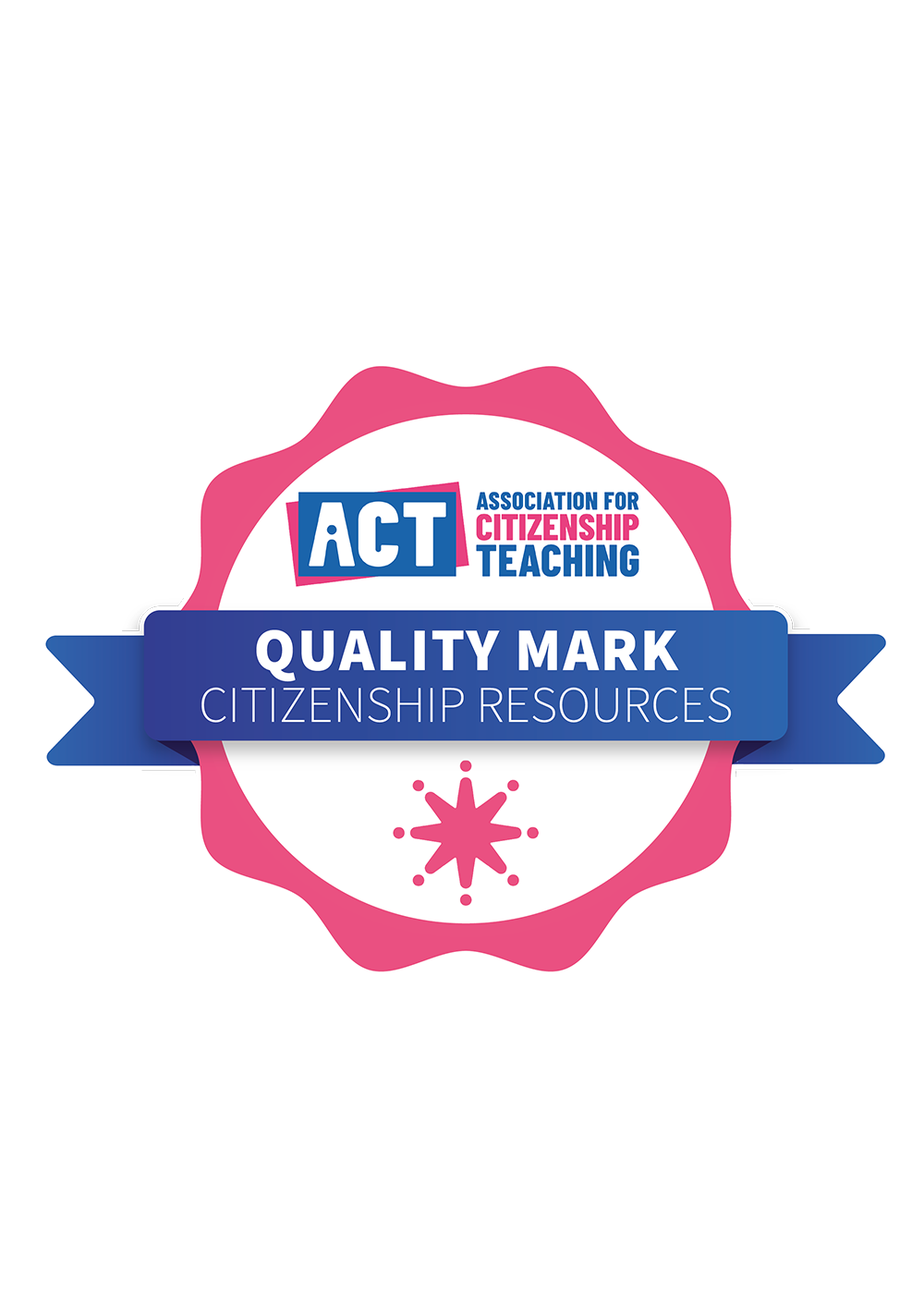 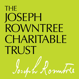 Power:  Lesson Plan 5
Equalising Power – Power and  Gender
[Speaker Notes: Film credit: Jaq Pixelwitxch, Pixelwitxch Pictures used with permission]
Bucket Game
Get the ball into the bucket to score a point.

You must stand behind the marker when you throw.
Bucket Game
What didn’t you like about the game?

What did you expect I would do?

What would make it a more equal game?

What did you feel?
Some definitions
Gender (World Health Organisation 2018) - 
'Gender refers to the socially constructed characteristics of women and men – such as norms, roles and relationships of and between groups of women and men.'

Gender Equality - (thesaurus at www.eige.europa.eu)
Equal rights, responsibilities and opportunities of women and men and girls and boys. The state in which access to rights or opportunities is unaffected by gender. Gender equality is achieved when women and men enjoy the same rights and opportunities across all sectors of society, including economic participation and decision-making, and when the different behaviours, aspirations and needs of women and men are equally valued and favoured.
Gender Inequality 
(thesaurus at www.eige.europa.eu) - 

Legal, social and cultural situation in which sex and/or gender determine different rights and dignity for women and men, which are reflected in their unequal access to or enjoyment of rights, as well as the assumption of stereotyped social and cultural roles.
Gender Questions
Discuss your responses to the questions and write them down on the large sheets of paper.

Rotate around the questions so that you get to answer all of them.
Gender Questions
Who gets the most attention in class and why?
What deserves our attention?

When do girls get overlooked?
When do boys get overlooked?

How are boys and girls different?
How are boys and girls the same?

Which jobs are girls better suited to?
Which jobs are boys better suited to?
Who gets listened to the most?
Who gets listened to the least?

Are there things you can’t choose to do because of your gender?

How do people describe you? Are there any labels that are to do with your gender?

Have you noticed anyone being excluded because of their gender?

Do you expect to be a certain way or do certain things because of your gender?
Gender stereotyping and prejudice
What do you feel when you experience the effects of gender stereotyping and prejudice?
Negative impacts of gender stereotyping and prejudice on all genders
Limits and wastes potential.
Undermines confidence and self-esteem.
Can be divisive and cause conflict.
Can make us feel unsafe.
Can be isolating and alienating – sense of not belonging.
'The Voice' by Shel Silverstein https://www.poemhunter.com/poem/the-voice-34/ 
'Listen to the Mustn’ts' by Shel Silverstein https://www.familyfriendpoems.com/poem/listen-to-the-mustnts-by-shel-silverstein 

How do you or would someone else feel when you or they are treated equally and not according to gender stereotypes?